Uzwojenia
Uporządkowany układ przewodów wzajemnie ze sobą połączonych stanowiących obwód elektryczny maszyny
Uzwojenia
Uzwojenie wzbudzające – wytwarza pole magnetyczne (najczęściej uzwojenie skupione)
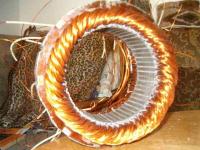 Uzwojenia
Uzwojenie twornika – indukuje napięcia (uzwojenia rozłożone w żłobkach).
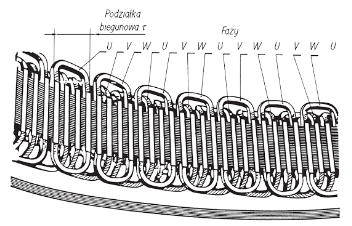 Uzwojenia
Zezwój – podstawowy element uzwojenia




Zezwój 3-zwojny (zz=3): a) schemat elektryczny, b) szkic
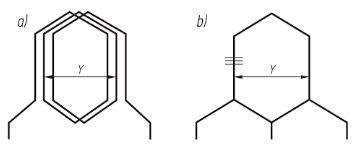 Uzwojenia - parametry
Liczba żłobków (Q) – ilość żłobków na obwodzie maszyny

Liczba par biegunów (2p) – określa liczbę par biegunów magnetycznych na jaką zostało wykonane uzwojenie jednej fazy
Uzwojenia - parametry
Liczba faz (m) – określa ilość faz dla której uzwojenia stanowią odrębną całość

Liczba żłobków na biegun i fazę (q) – określa liczbę żłobków przypadających na jeden biegun i jedną fazę
Uzwojenia - parametry
Podziałka biegunowa (t) – odległość między osiami dwóch sąsiednich różnoimiennych biegunów (podawana w jednostce długości lub liczbie żłobków)

Poskok uzwojenia, rozpiętość zwoju (Y) – odległość między prawym i lewym dokiem zezwoju wzdłuż rozwiniętego obwodu maszyny
Uzwojenia - rodzaje
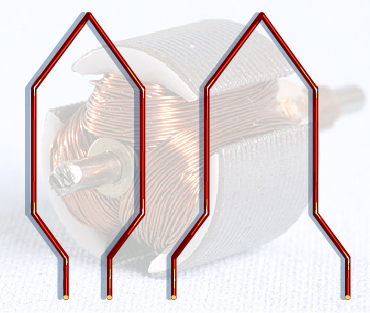 pętlicowe             faliste
Uzwojenia - rodzaje
- średnicowe – poskok równa się podziałce biegunowej

- skrócone (cięciwowe) – poskok różni się od podziałki biegunowej
Uzwojenia - rodzaje
- całkowite – liczba żłobków przypadających na biegun i fazę jest liczbą całkowitą

- ułamkowe – liczba żłobków przypadających na biegun i fazę jest liczbą ułamkową
Uzwojenia - rodzaje
- jednowarstwowe – liczba warstw leżących w jednym żłobku




Uzwojenie jednowarstwowe: a) bok zezwoju w żłobku, b) połączenie czołowe, c) kształt zezwoju
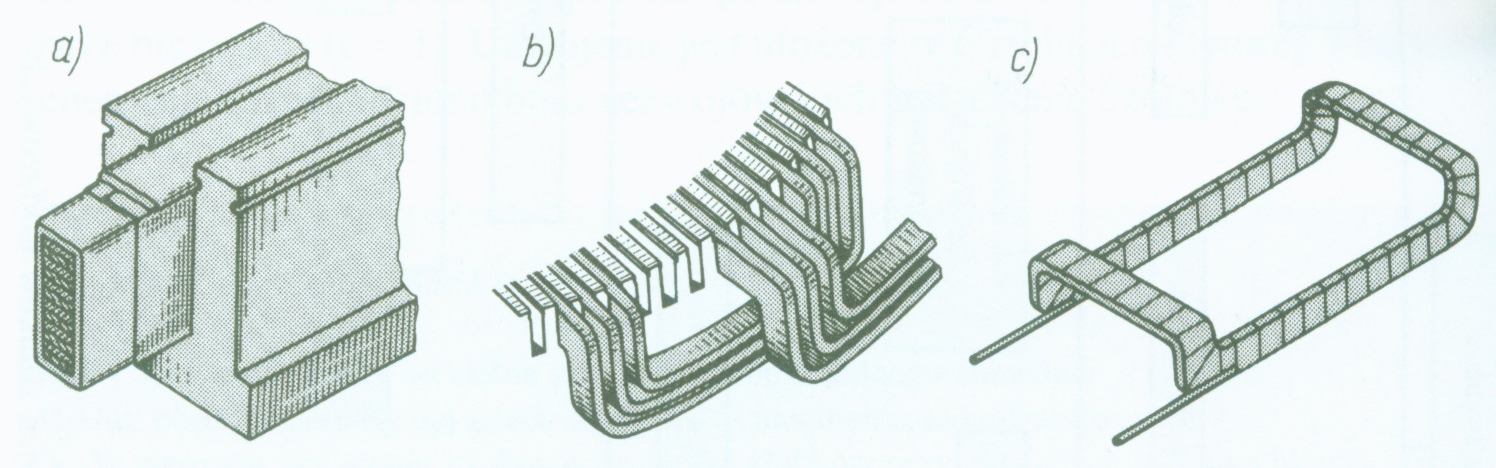 Uzwojenia - rodzaje
- dwuwarstwowe – liczba warstw leżących w jednym żłobku




Uzwojenie dwuwarstwowe: a) boki dwóch zezwojów w żłobku, b) połączenie czołowe, c) kształt zezwoju
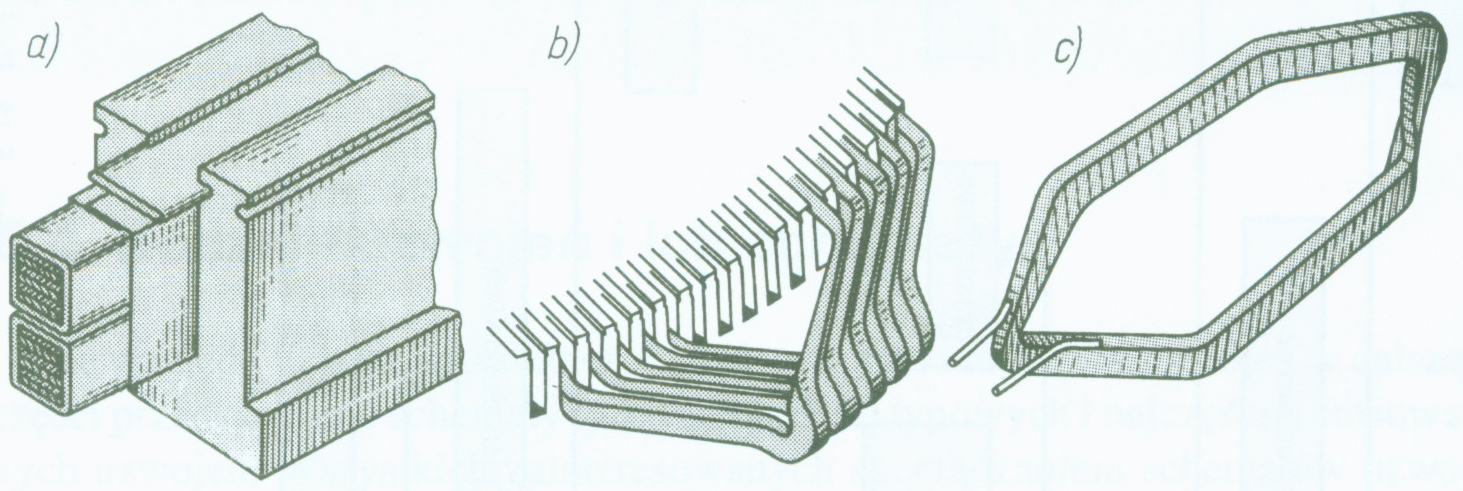 Uzwojenia - rodzaje
Każdy zezwój umieszcza się w żłobku. 





Kształty żłobków: a) otwarty, b) półotwarty, c) półzamknięty
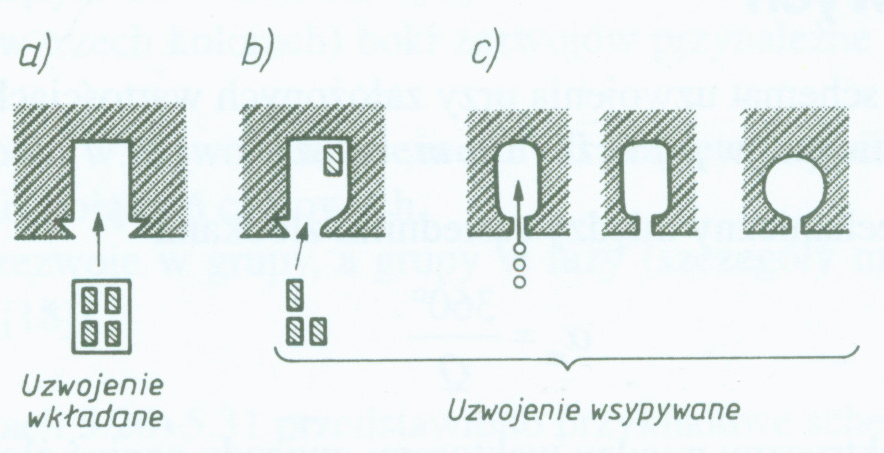 Uzwojenia - schematy
Aby sporządzić schemat dla założonych wartości: liczby żłobków, liczby par biegunów i liczby faz, należy wyznaczyć:
 kąt mechaniczny między sąsiednimi żłobkami,
 kąt elektryczny między wektorami gwiazdy napięć żłobkowych
podziałkę biegunową
liczbę żłobków na biegun i fazę
Uzwojenia - schematy
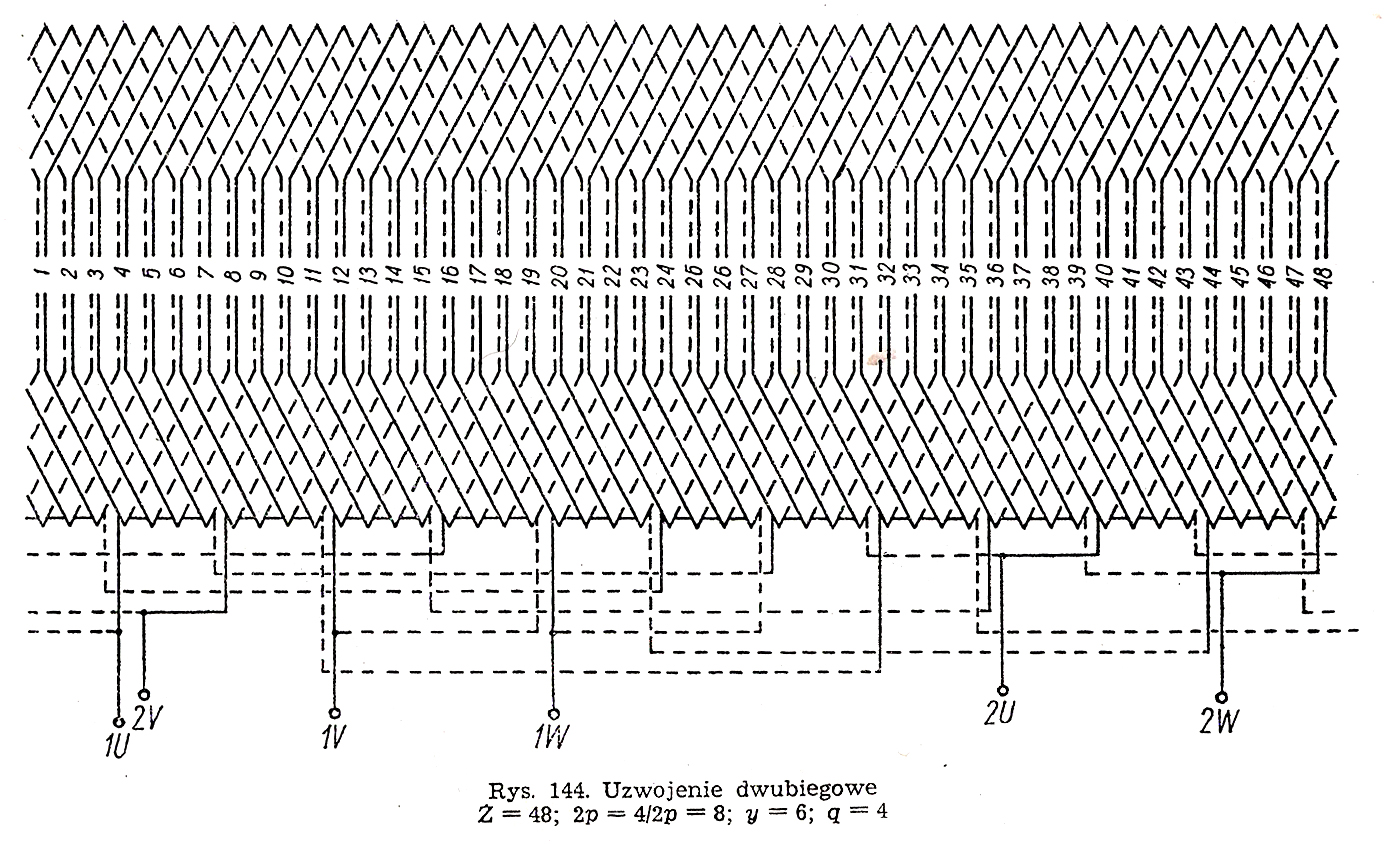 Uzwojenia - schematy
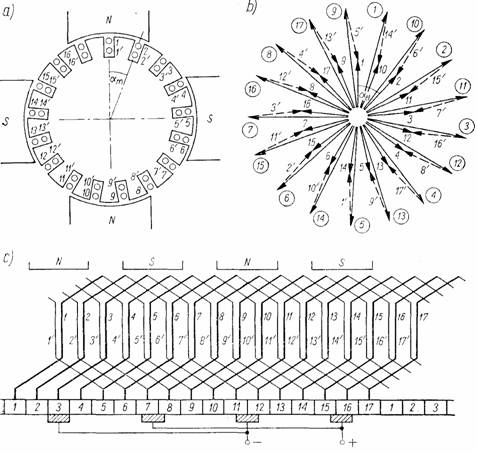 Uzwojenia - łączenie
Tabliczka zaciskowa silnika indukcyjnego trójfazowego
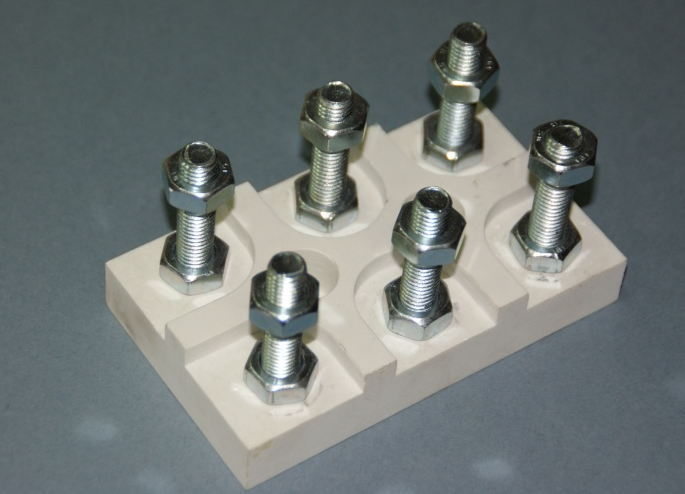 Uzwojenia - łączenie
U1,V1,W1 – początki uzwojeń
U2,V2,W2 - końce uzwojeń
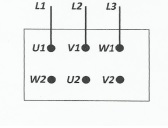 Uzwojenia - łączenie
Połączenie w trójkąt
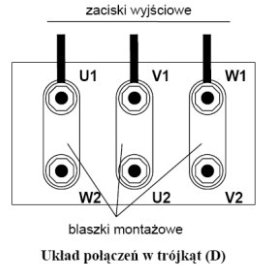 Uzwojenia - łączenie
Połączenie w gwiazdę
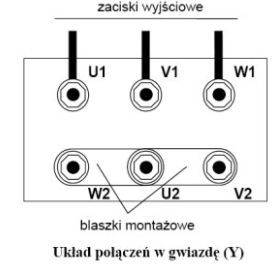